Методическое пособие по физической культуре для начальной школы
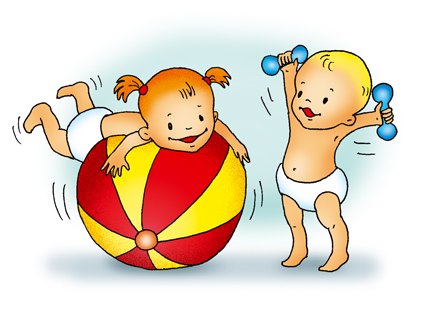 Подготовила учитель физической культуры 
Уляченко Елена Геннадьевна
Акробатические упражнения (гимнастика)
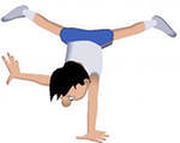 Комплекс ОРУ в движении
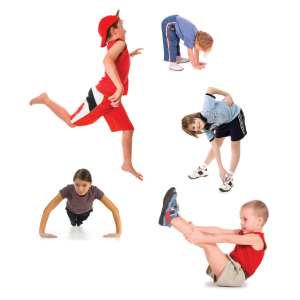 Строевые упражнения
Подвижная игра «УЗДЕЧКА»
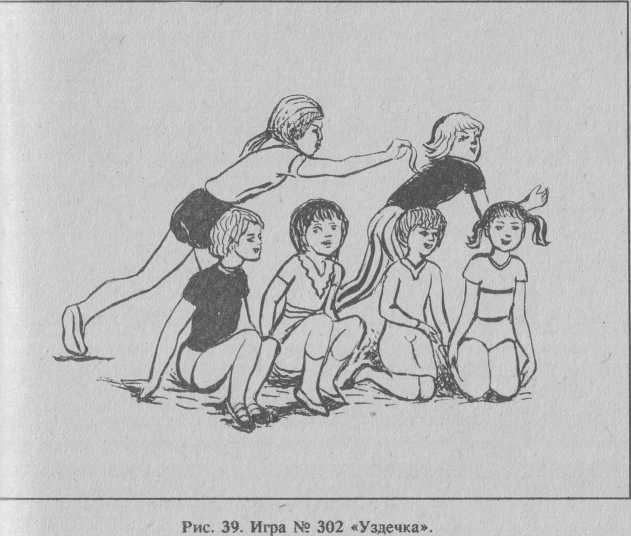 Кувырок  вперёд
Кувырок назад
Стойка на лопатках через кувырок вперёд и назад
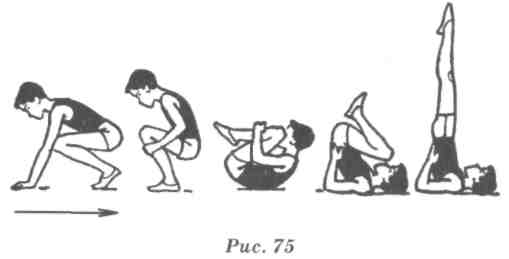 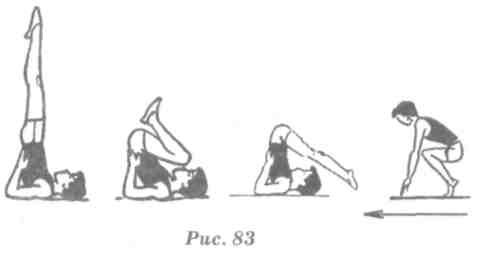 Стойка на голове
Подвижная игра«Игра весёлый мешочек».
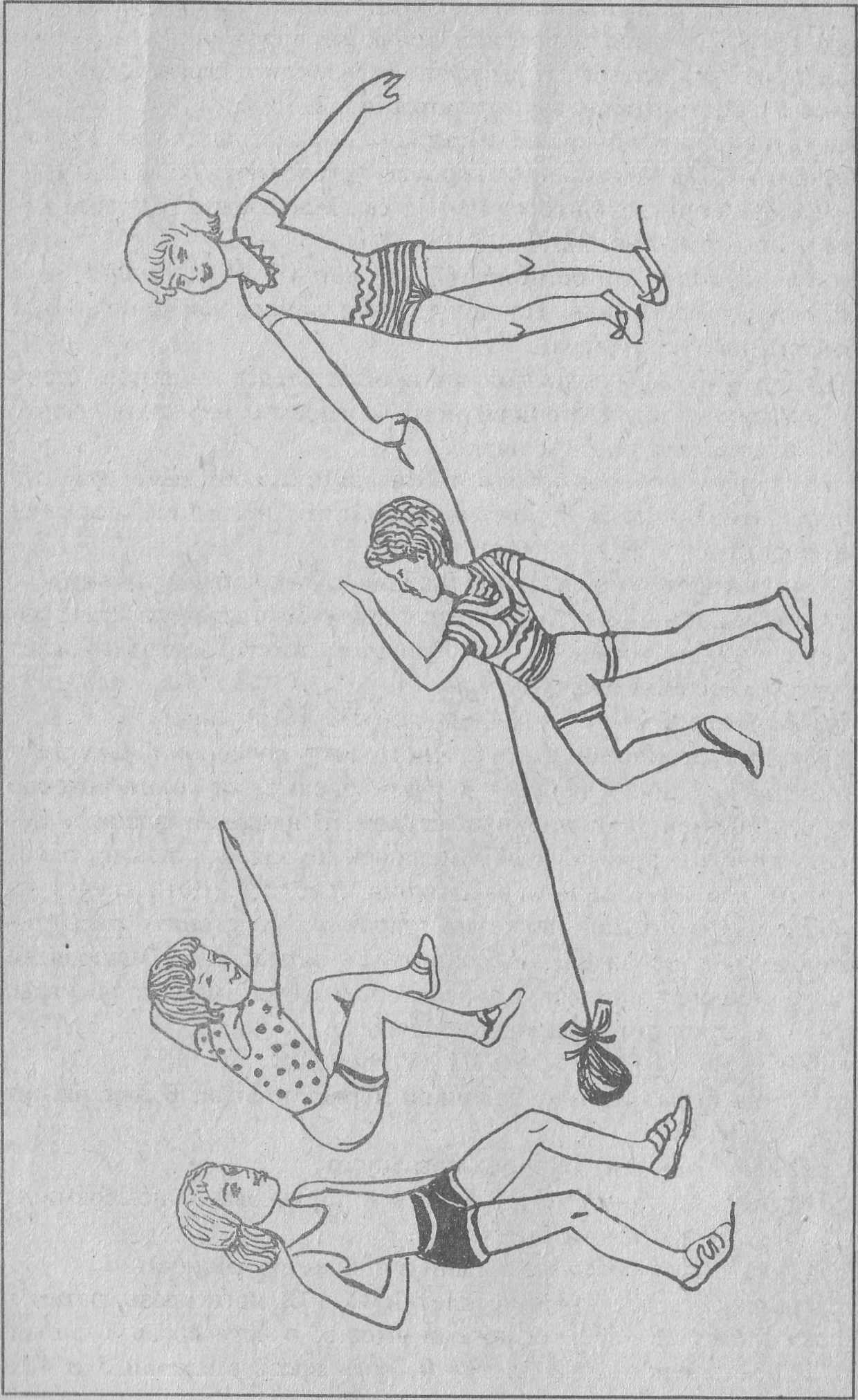 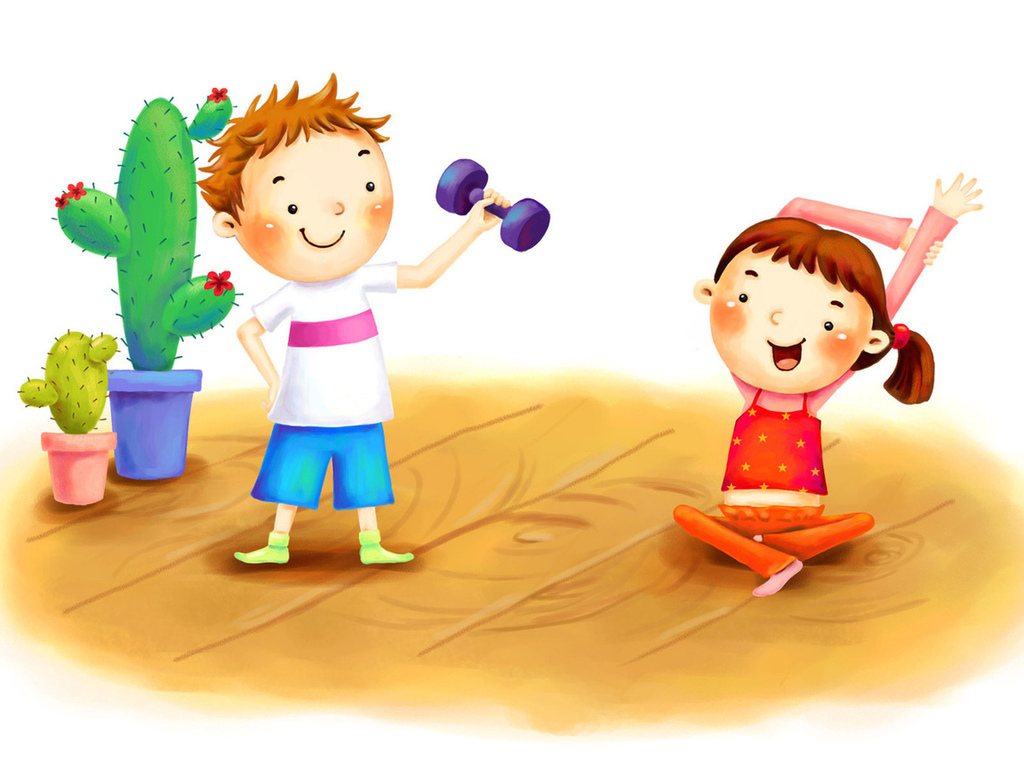 Материал подготовила: Уляченко Елена Геннадьевна 
учитель физической культуры   
   Северо-Агеевской школы для детей с ОВЗ.